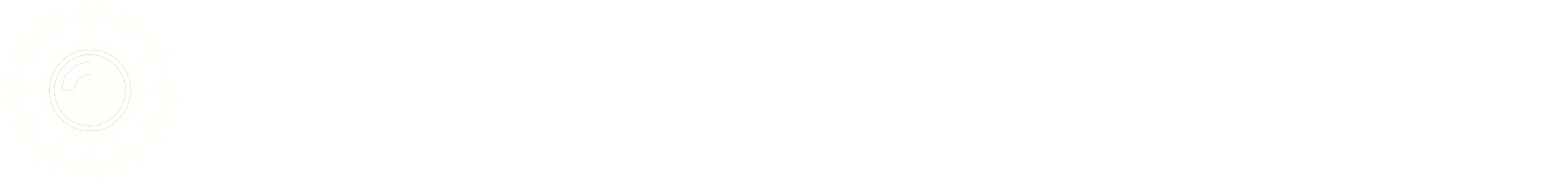 2nd International Conference on Migrant SmugglingStrasbourg, 10-11 September 2024FEZILE OSUM

Legal Coordinator
Border Violence Monitoring Network
Presentation Outline
About BVMN
Documenting Border Violence
Proposed EU Facilitation Directive
Key Concerns
Conclusion
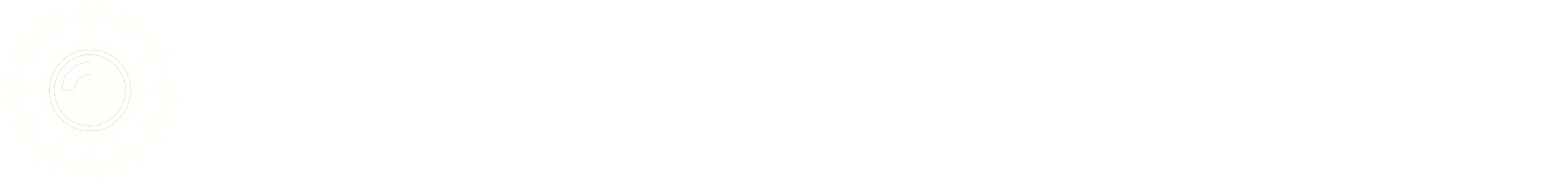 Coalition of NGOs along Balkan and Greek migration routes
Focus: Monitoring, documenting, and litigating human rights violations at EU borders
About BVMN
Background
Balkan route closure in 2016 led to pushbacks
Humanitarian organizations united to form BVMN
Focus on border violence and detention of people on the move
Documenting Border Violence
• 1,800+ testimonies of push backs since 2017
• Comprehensive reports tracing trends in border violence
• Legal submissions to judicial and international bodies
Annual Torture Report
Focus on violence during pushbacks
5th Edition: 81 testimonies collected in 2023
Systematic violence as an informal border policy
Types of Violence
Excessive and disproportionate force
Torture or inhumane treatment
Forced undressing or gender-based violence
Threats or violence with firearms
Destruction of phones or property
Inhumane treatment in police vehicles
Recent Developments
EU’s 'Facilitators Package' established in 2002
Ambiguities led to criminalization of people on the move and humanitarian actors
2023: New EU Framework for smuggling continues criminalization trend
Proposed Facilitation Directive
Imposes criminal liability for unauthorized entry, transit, or stay within the EU
Mandates criminal sanctions, unlike the 2002 Directive
Humanitarian exceptions are non-binding
Broad definition of “facilitation” vs. UN Protocol’s “smuggling”
Key Concerns
Risk of criminalizing individuals supporting people on the move
UN Protocol Against the Smuggling of Migrants  emphasizes safeguarding rights of smuggled migrants but the Directive lacks binding protections for people on the move
Key Concerns
It also lacks the requirement for financial gain in cases of serious harm
Conclusion
Thank you for your attention!

Contact: 
legal@borderviolence.eu

Questions?